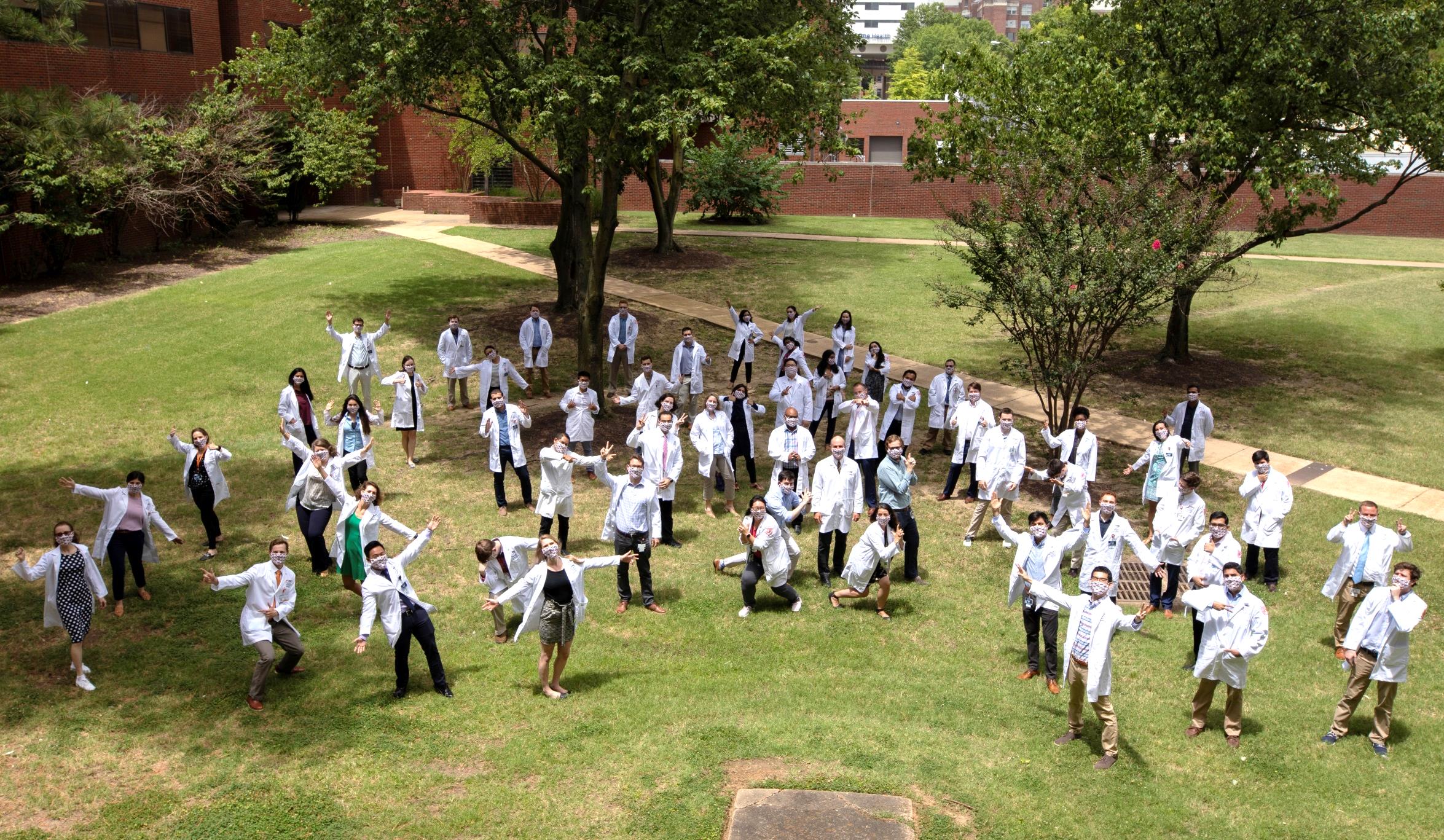 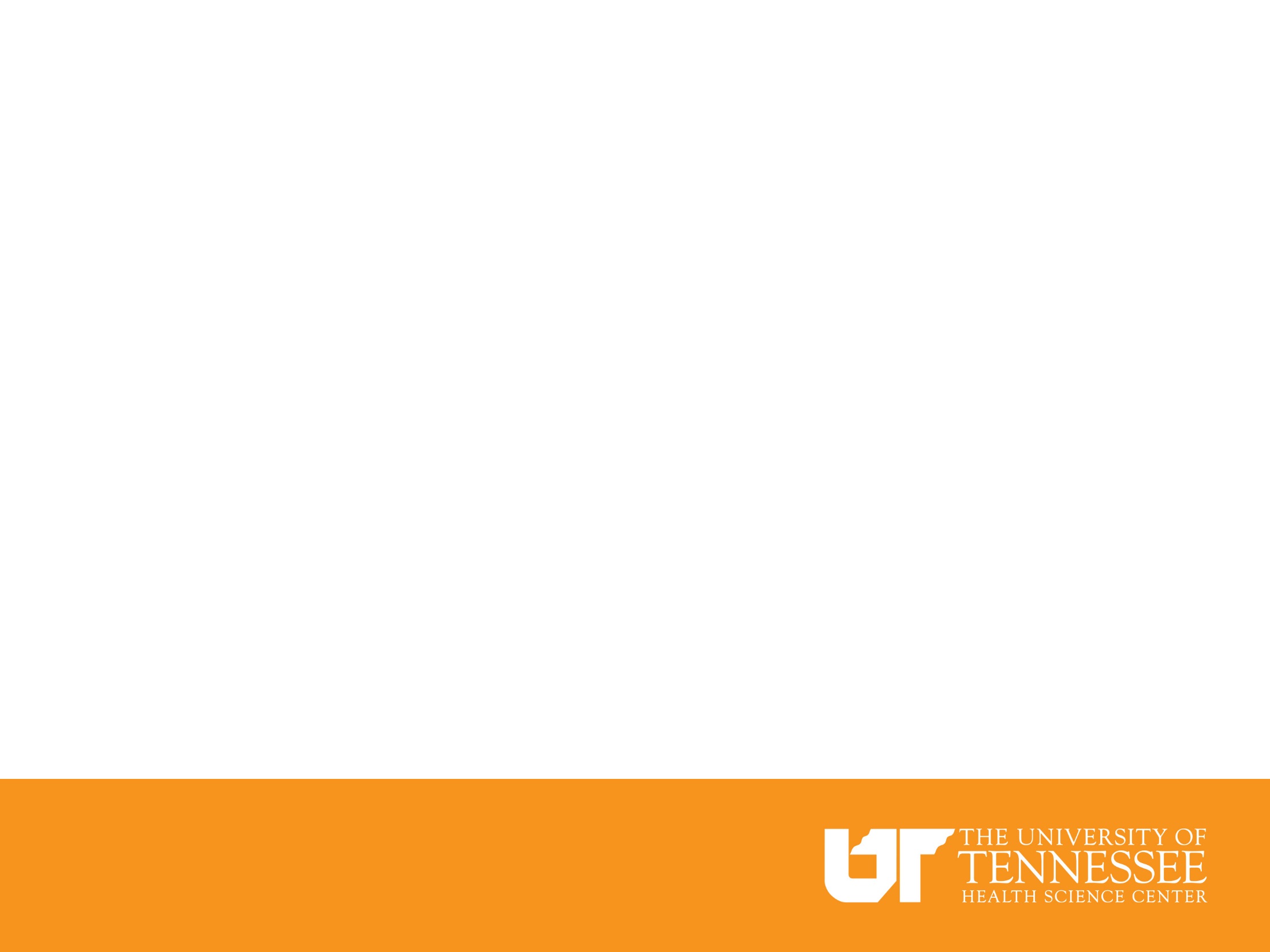 Medical Education Focus:  
MD Program Three Year Curriculum
Scott E. Strome, MDRobert Kaplan Executive Dean of the College of Medicine
Vice Chancellor of Heath Affairs
University of Tennessee Health Science Center
Why a 3-year Curriculum?
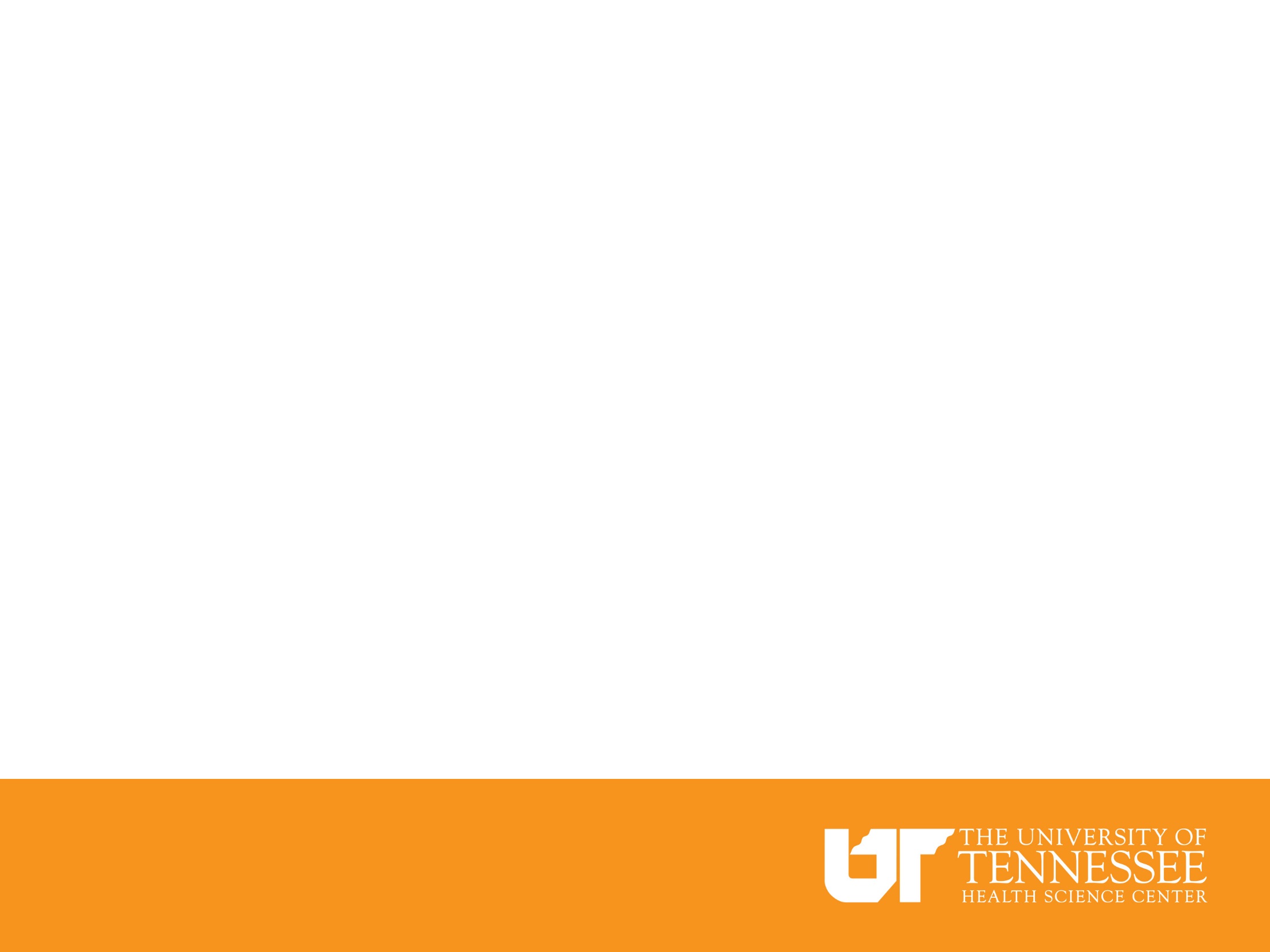 Increase the numbers of physicians in Primary Care. There is a shortage of primary care physicians in Tennessee that is projected to reach a shortfall of 19.2% in 2025.
Attract high-caliber, highly motivated applicants to the University of Tennessee College of Medicine MD program.
Retain these high-quality students as residents at UTHSC COM, and, ideally, beyond as physicians in Tennessee and faculty members at UTHSC COM.
Reduce student debt.
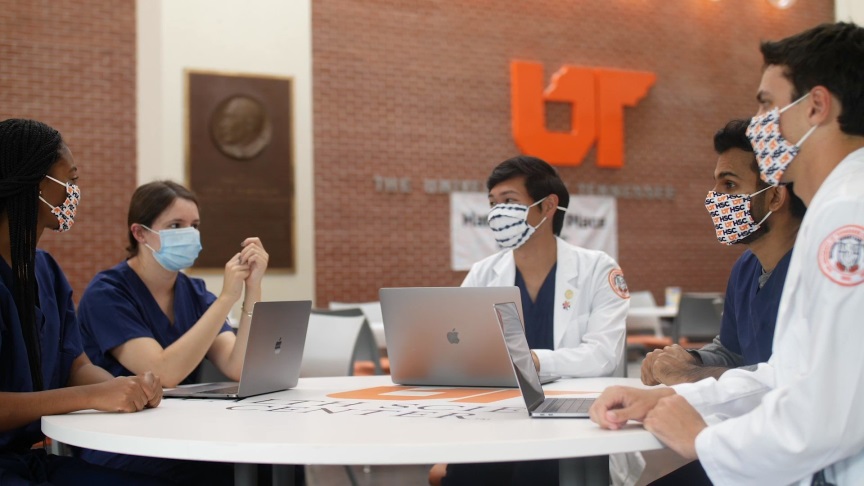 Comparison 4-Year Vs 3-Year Curriculum
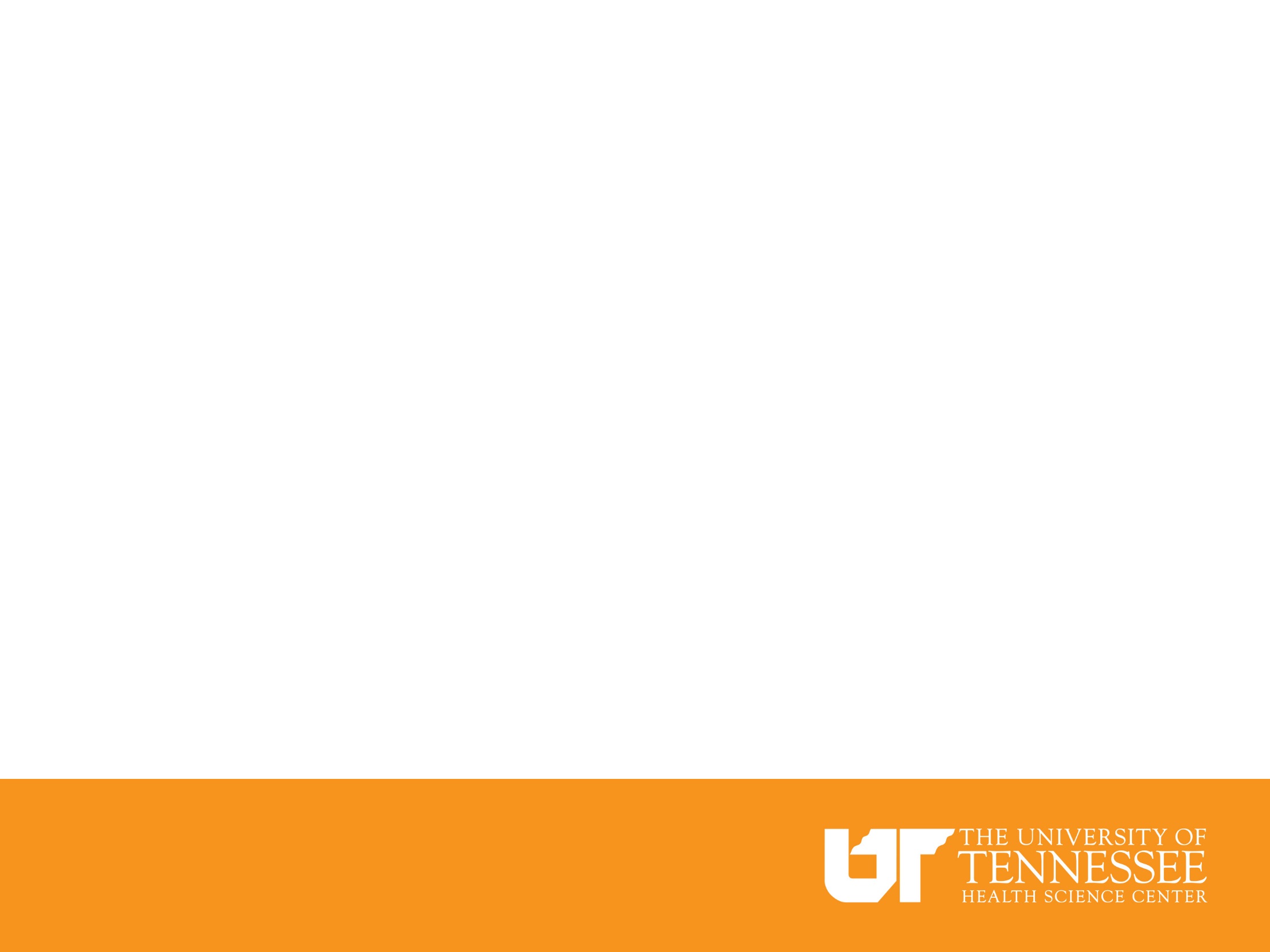 Option Blocks: No courses, used to study for licensing exams and interview for residency
Minimum Criteria 
Admissions to 3-Year Curriculum
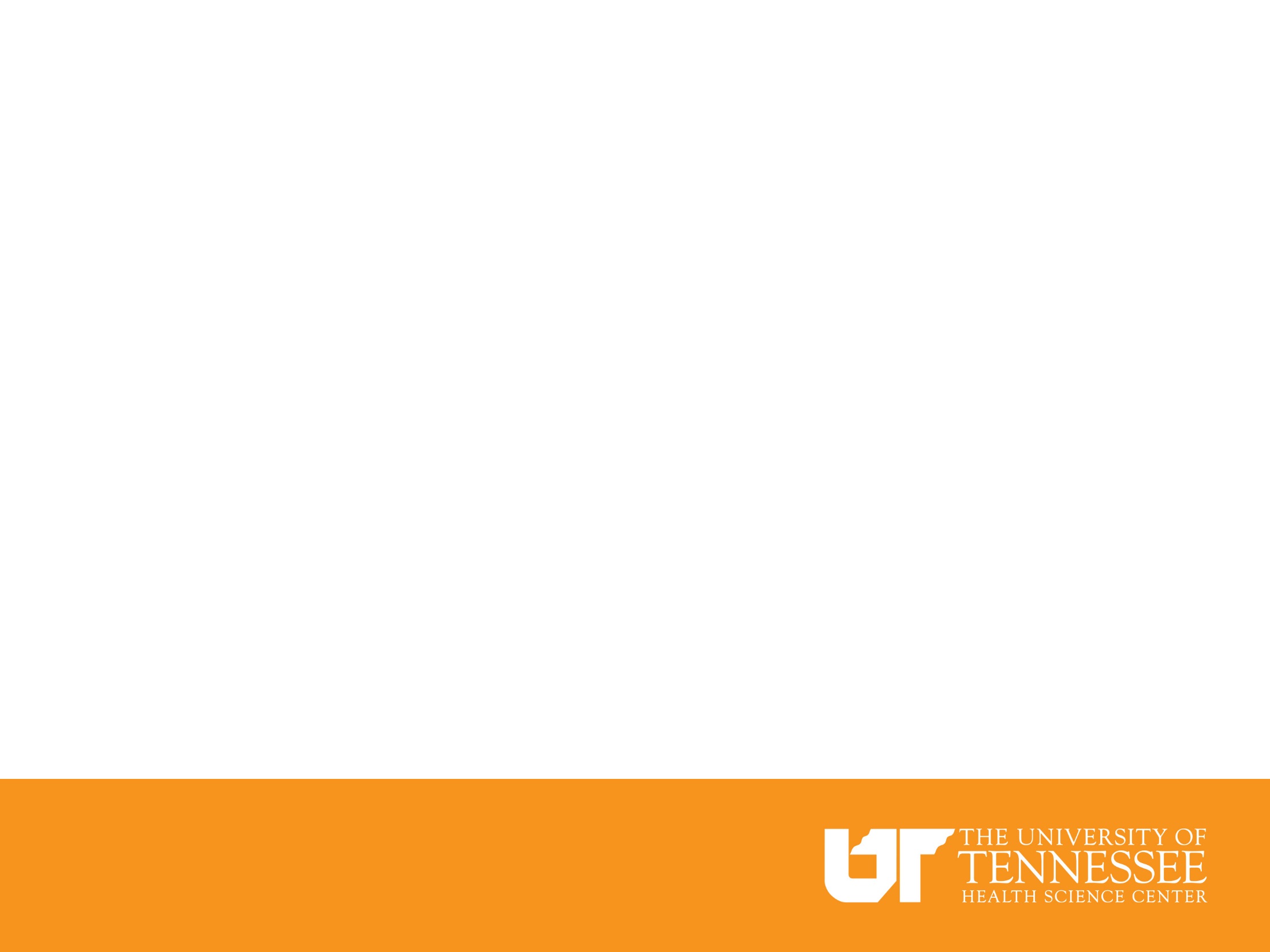 Candidates must first be accepted to the 4 year program
They are then interviewed again by the 3 year curriculum leadership and the appropriate residency program leadership
Candidates must pre-identified a desire to go into primary care
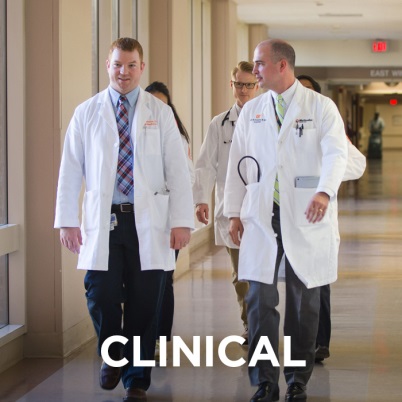 Admissions to 4-Year MD Program
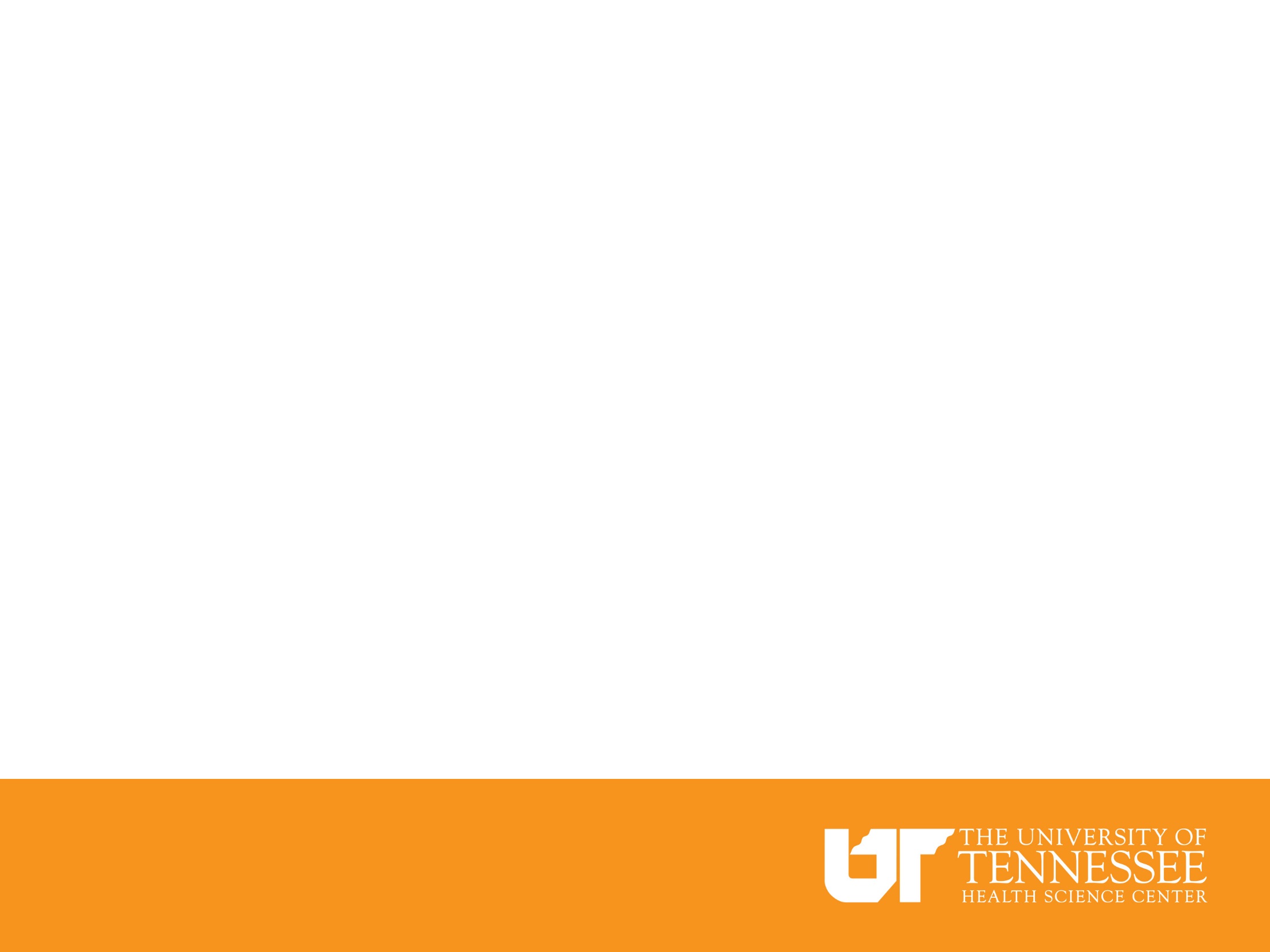 Class of 2024 Profile MD Degree Program
•  Gender: 94 Men/ 76 Women
•  Average Age: 24
•  Average GPA: 3.76 (↑ 0.04 pts from 2019)
•  Average MCAT: 512
•  100% Baccalaureate Degrees
•  Top Five Undergraduate Majors
	Biochemistry, Biology, Chemistry, 
	Neuroscience, Psychology
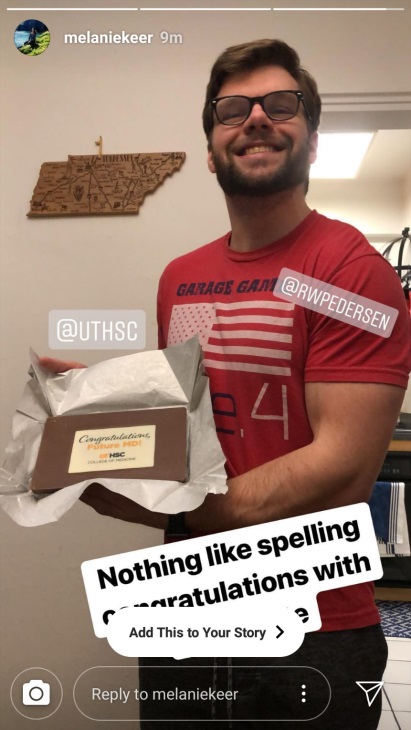 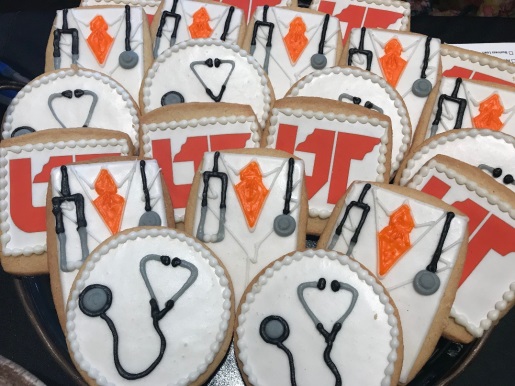 Incoming  Class 3-Year Curriculum
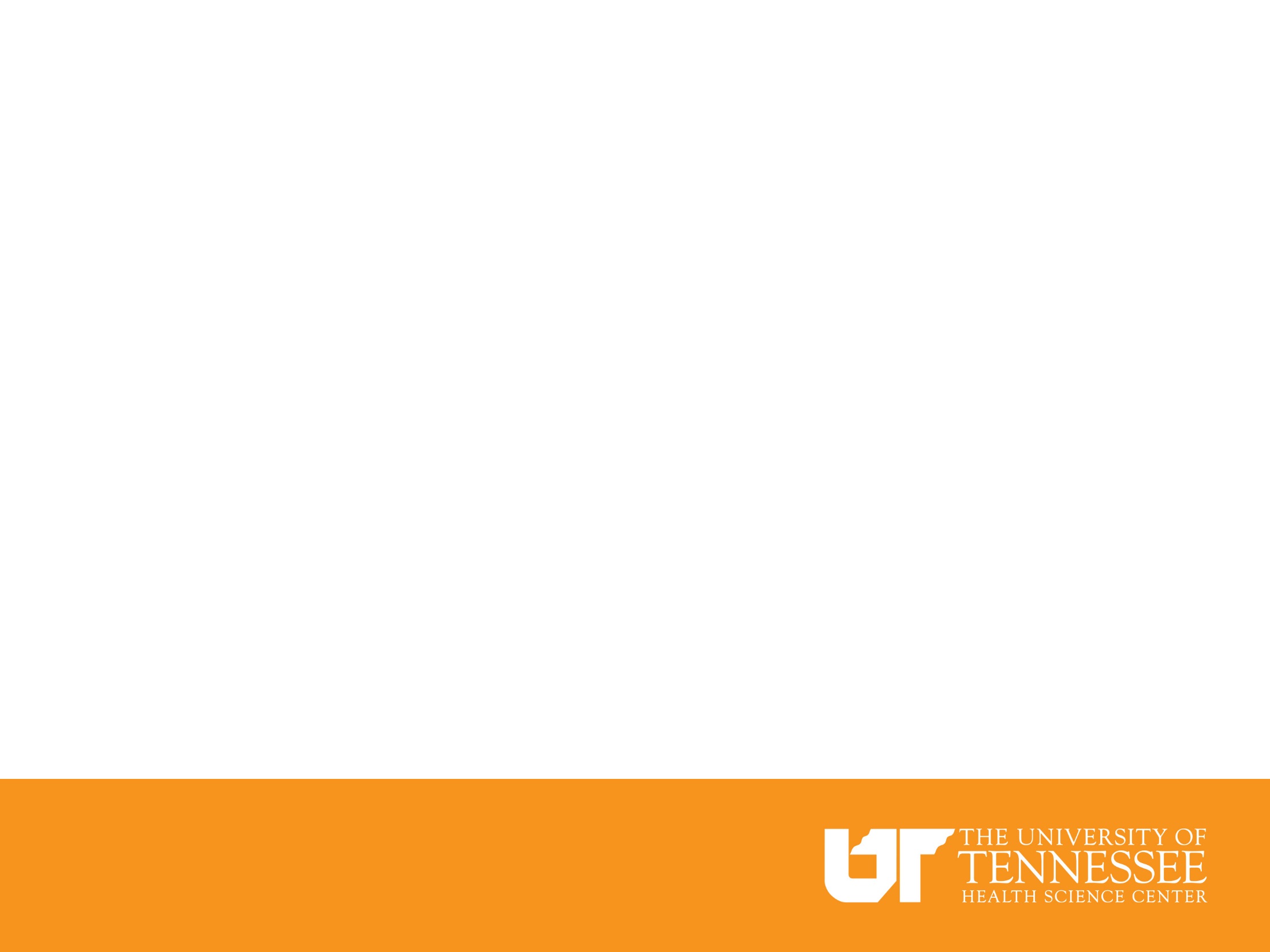 Eight offers extended in 2021
6 TN Residents, 2 Nonresidents
6 women, 2 men
Average overall GPA 3.90     	
	(3.76 for 4-Year M1s)
Average MCAT 516 			
	(512 for 4-Year M1s)
At this Time: 3 have committed to come to UTHSC
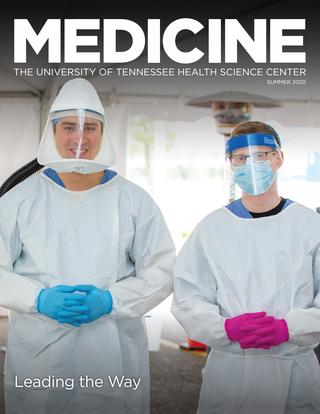 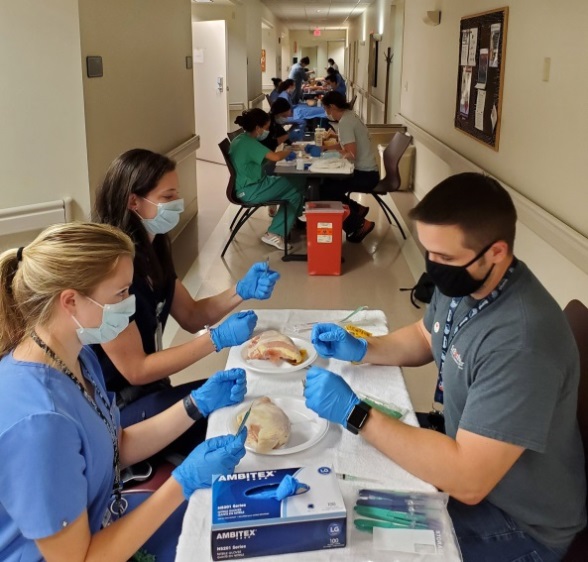 Important Added Points 3-Year Curriculum
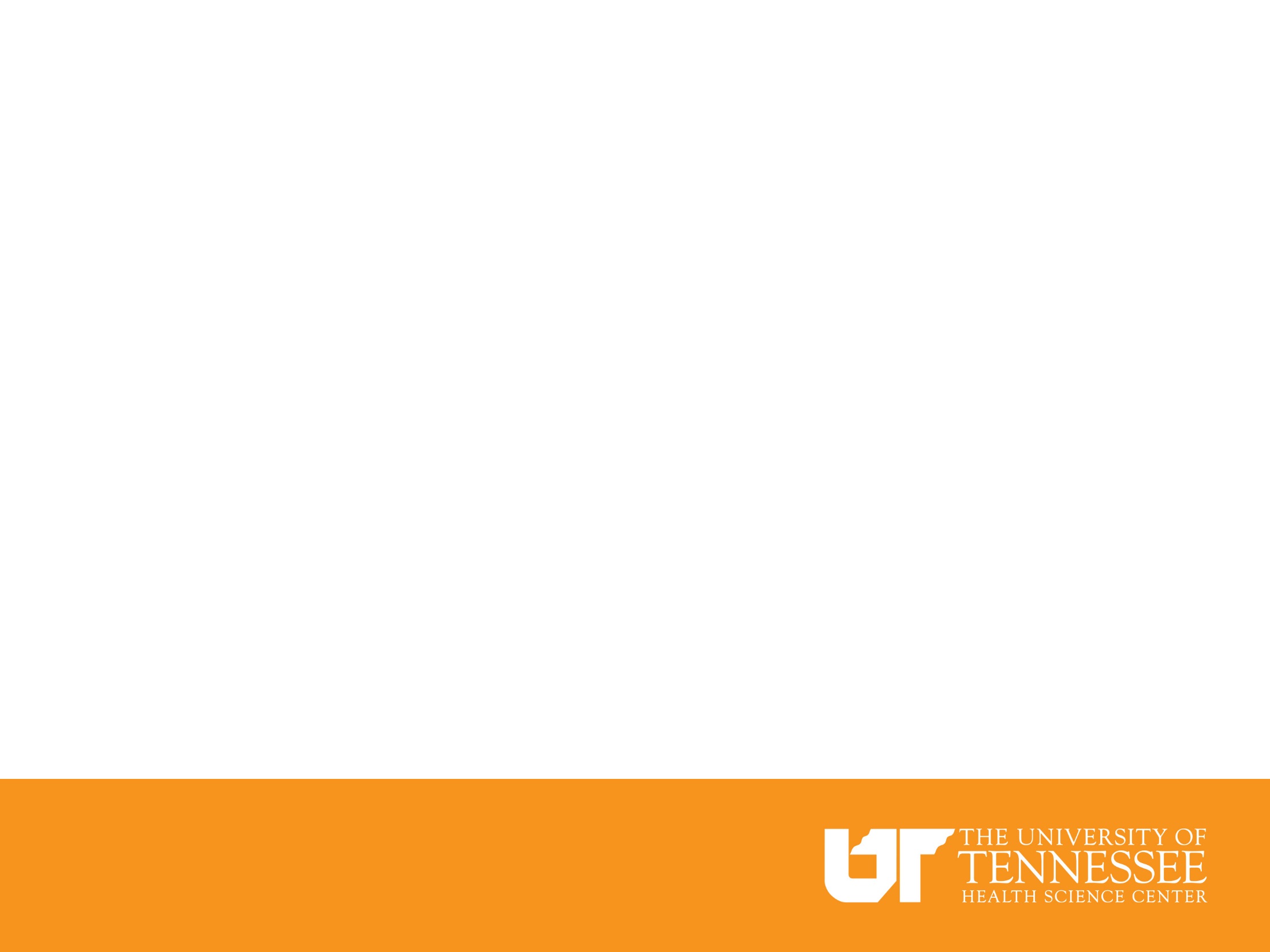 Entry comes with conditionally guaranteed position in UTHSC residency
Students may opt out/decelerate to 4-year
Early and strong mentorship program 
Close monitoring to ensure academic and professionalism goals are met
Students must maintain a > 50th percentile GPA compare to 4-year class
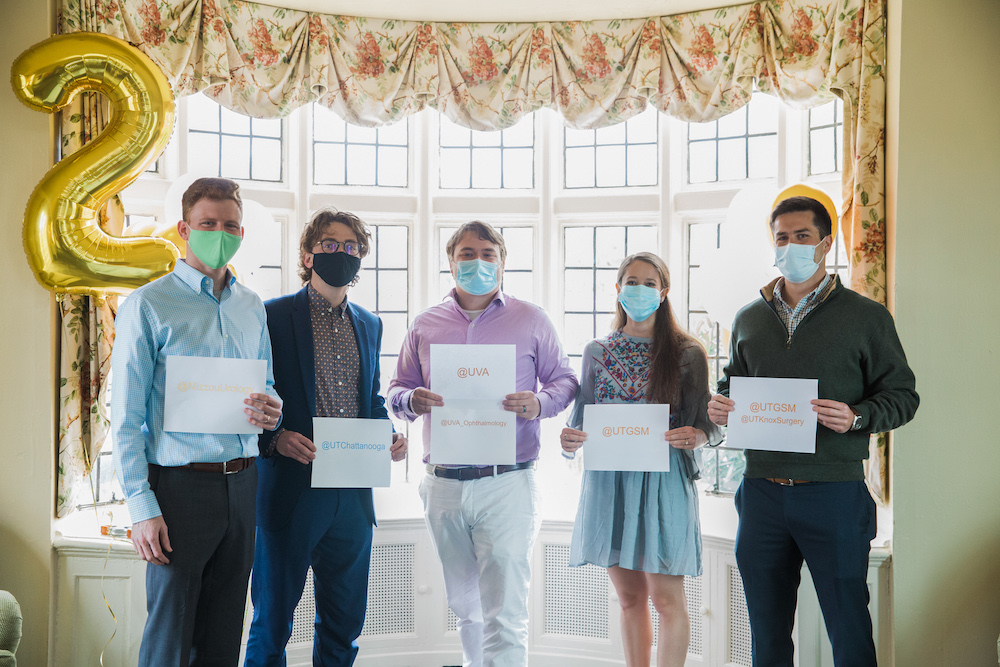 Residency Match Day 2021